Математическая разминка
Подготовила: учитель математики
 МКОУ «СОШ с. Макарово»
 Потапова Галина Сергеевна
Определи закономерность и найди неизвестное число
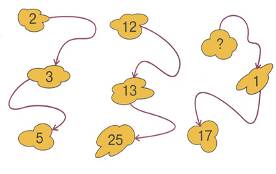 Какая буква должна быть следующей в этой последовательности
O Д Т Ч П Ш С...
Посмотрите на рисунок и скажите, какая фигура здесь лишняя
В шестнадцати клетках каждой таблицы записаны вразнобой числа от 1 до 20.Это означает, что какие-то четыре числа в каждой таблице пропущены. Без помощи ручки или карандаша, только глазами отследите все числа и выпишите недостающие.
Ответ: 3,6,11, 17
Ответ: 1, 9, 12, 19
Разгадайте внешне похожие ребусы
1ОЧКА 
1БОР
 Ш1А 
Ф1А 
2Д 
ПО2Л
одиночка
разбор
школа
фраза
парад
подвал
проанализировать взаимосвязи между имеющимися элементами правой и левой половинок канона, выявить их и по аналогии выстроить недостающую цепочку
Буква  У
Буква   Т